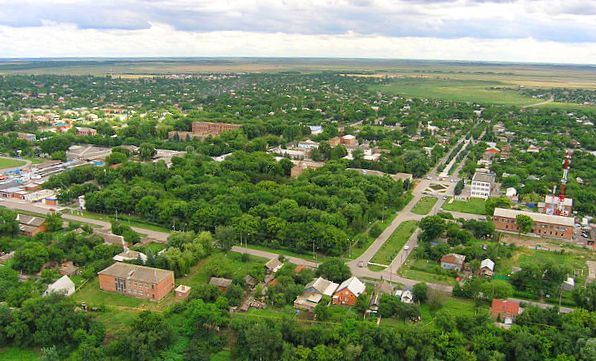 « О ЧЕМ КРИЧИТ                     НАШ ДУХ?...»
Цель работы:
Дать общую характеристику творчества современных авторов, разобрать его основные черты на примере творчества поэтов Семикаракорского района.
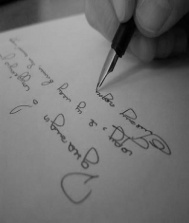 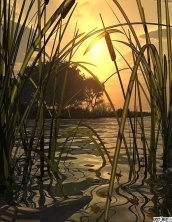 Задачи проекта:
выявление основных характеристик    творчества современных поэтов;
определение мотивов, воодушевивших современников  на  создания художественных произведений;
привлечение к деятельности учащихся групп училища и колледжа
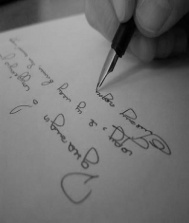 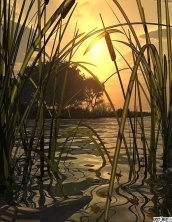 Девиз проекта:
Это время – наше !!!
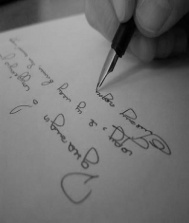 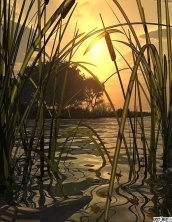 Логотип проекта
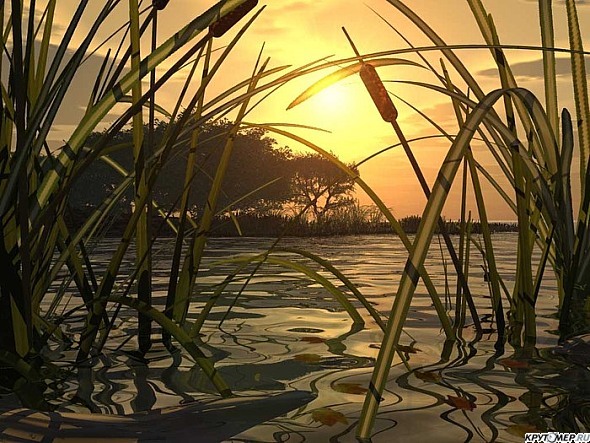 Участники проекта:
Жители города Семикаракорска и Семикаракорского района, увлекающиеся поэзией.
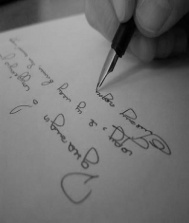 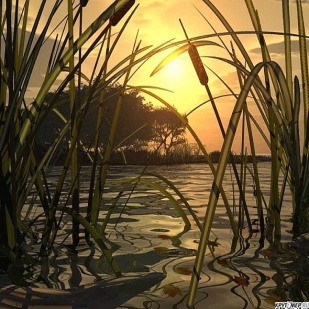 Художественными источниками   исследования  являются произведения в стихотворной форме, созданные в   начале 21 века.
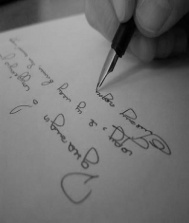 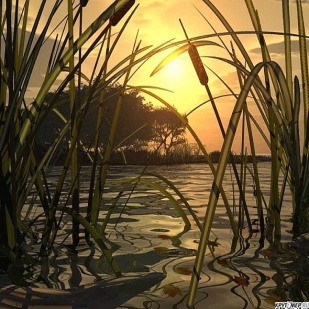 Этапы реализации проекта:
сбор и знакомство с информацией (художественными произведениями);
 классификация произведений по тематике и жанрам;
составление творческих портретов;
художественный анализ произведений;
создание универсального интернет- ресурса;
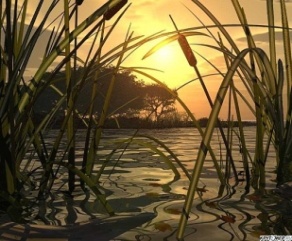 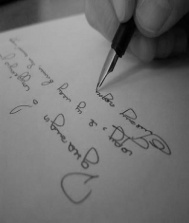 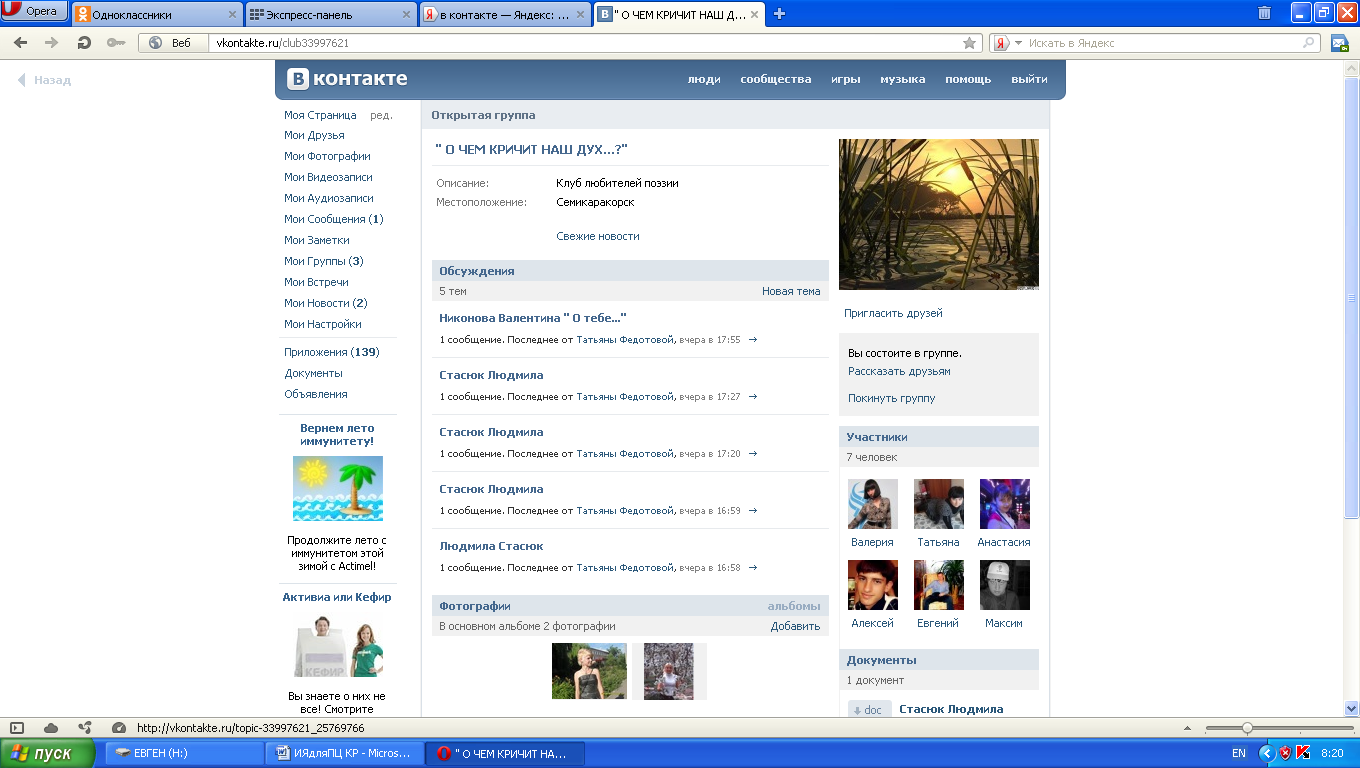 Сроки реализации проекта:
бессрочный
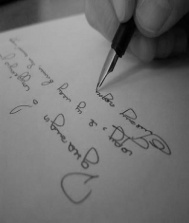 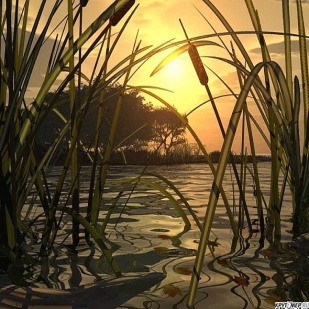 Значение проекта :

ориентирован на личность;
характеризуется возрастанием интереса и вовлечённости в работу по мере её выполнения; 
 позволяет учиться на собственном опыте, на реализации конкретного дела; 
приносит удовлетворение учащимся , видящим продукт собственного труда.
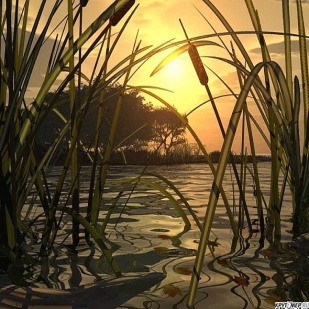 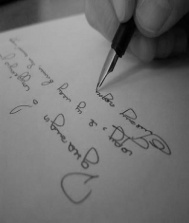